Proyecto                      “GARRA”
INTEGRANTES: Paolo Mamani castro 
                         Camilo Yampara Maras
                          Willian Herbas Navea
Introducción:
Objetivos:
Objetivo general: Desarrollar un robot a control remoto que permita jugar el juego “FLIP-TAC-TOE”
Objetivo especifico:
Construir un robot a base de piezas lego.
Aprender y programar en Python.
Diseñar una interfaz para el control
Entregables:
Asignación de roles:
Comunicación:
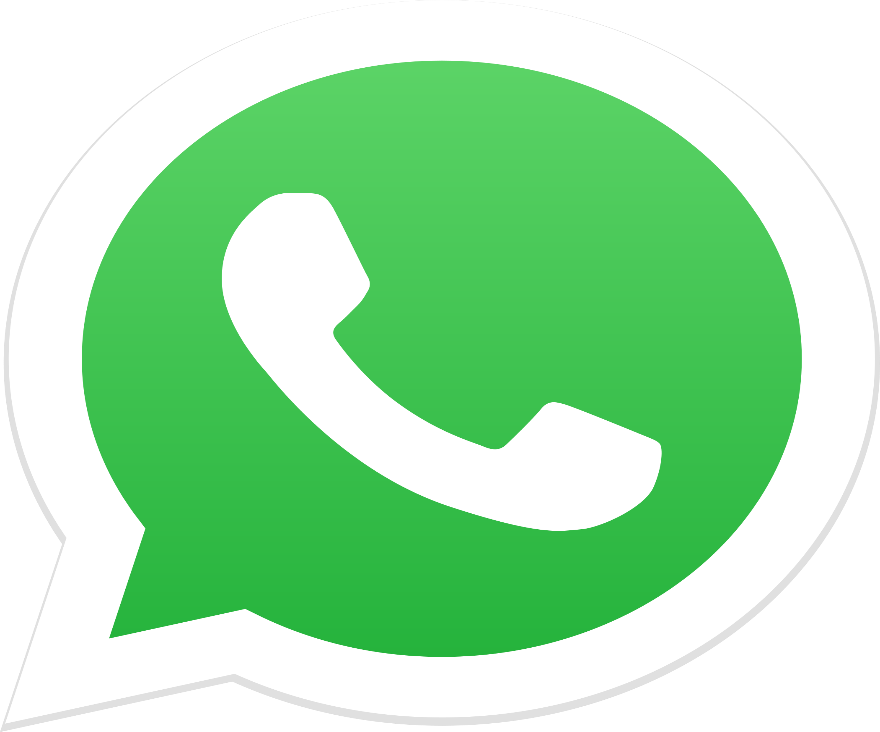 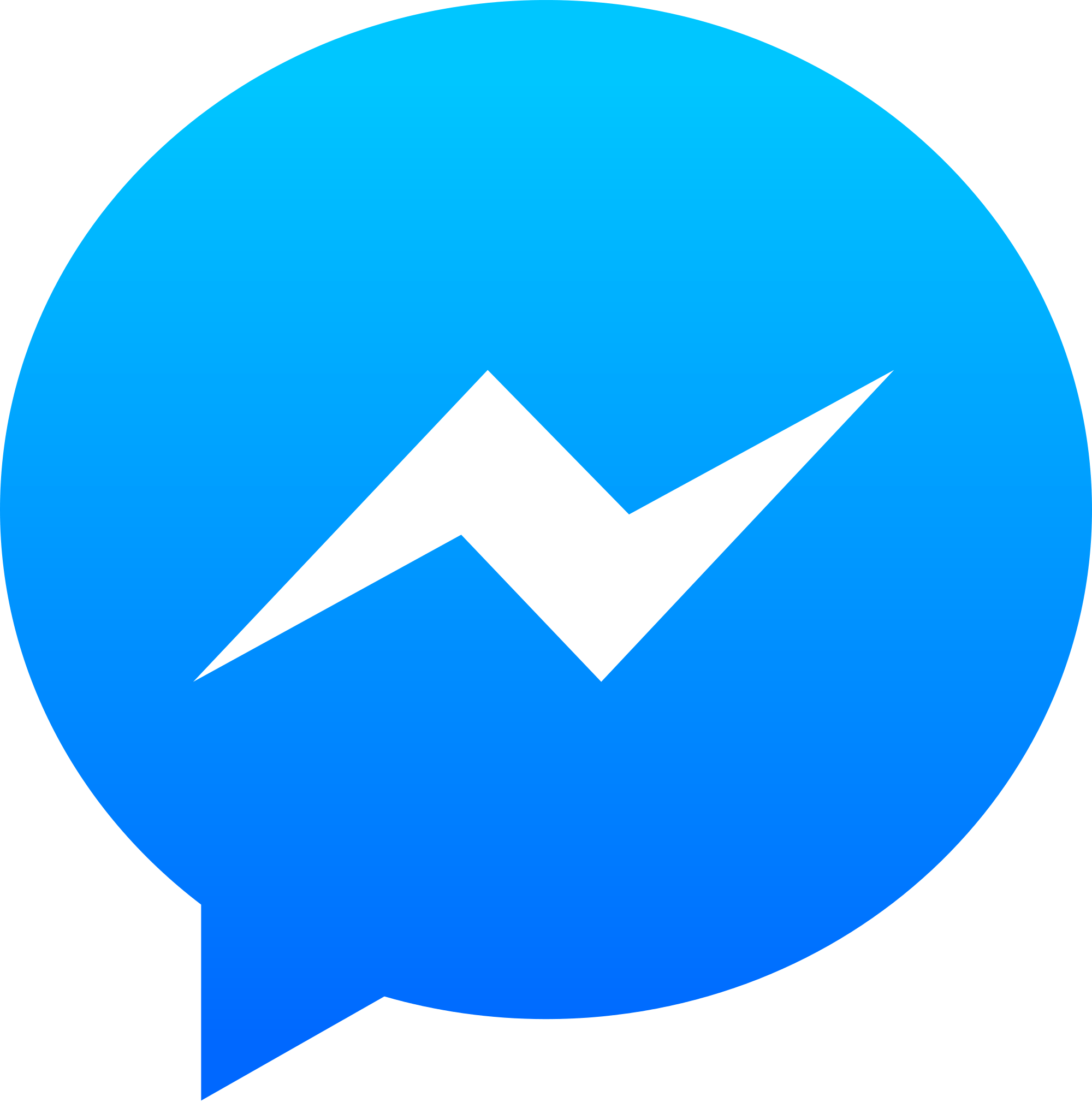 Gestión de riesgos:
NIVELES DE RIESGO : 1)CATASTOFICO                                    2)CRITICO                                    3)CIRSCUNSTANCIAL                                     4)IRRELEVANTE
Planificación de recursos:
HARDWARE: ROBOT LEGO MINDSTORM , TARJETA SD
SOFTWARE : SISTEMA OPERATIVO EV3, MOVAXTERM
Estimación e costos:
Estimación de costos de recursos humanos:
1 hora de trabajo: $10000                                                               Tiempo total de trabajo: 64h                                                               Costo por persona: $640.000
Costo total:
Costo total:
Gantt
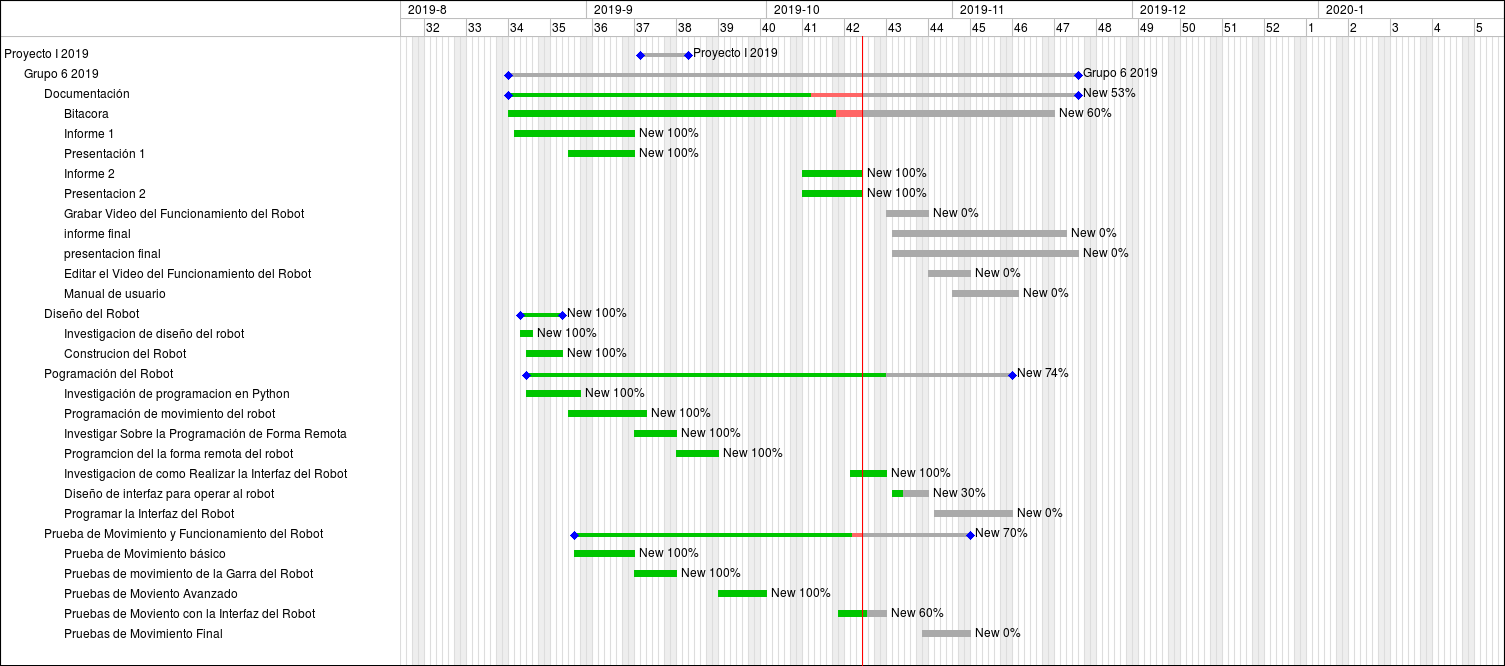 Especificación de requerimientos
Arquitectura propuesta
Movimientos
cliente
servidor
Se conecta mediante wifi
Robot
Tomar y soltar
Computador
realiza
Girar
Diseño da la interfaz de usuario
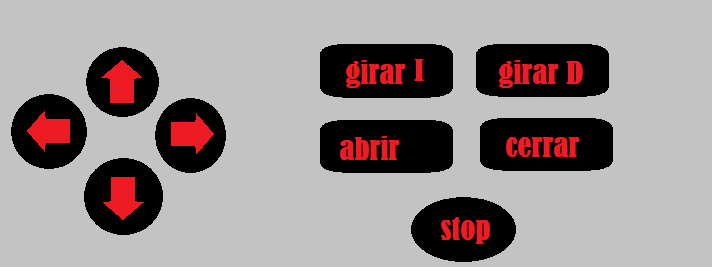 implementación
m=LargeMotor('outD'): Esta clase realiza el giro de la rueda izquierda del robot.
S=LargeMotor('outA'): Esta clase realiza el giro de la rueda derecha del robot.
g=MediumMotor('outB'): Esta clase se encarga del giro de la garra
a=MediumMotor('outC'): Esta clase se encarga de abrir y cerrar la garra
Diagrama de interacción entre programas
Los movimientos básicos del robot son:
Hacia adelante.
Hacia atrás.
Curvar hacia la derecha.
Curvar hacia la izquierda.
Abrir y cerrar la garra.
Girar en ambos sentidos(garra).
El programa interactúa de la siguiente manera:
El cliente y el servidor se comunican mediante una conexión wifi utilizando la librería “RPyC” de python.
El cliente recibe un carácter por teclado y lo envía al servidor para iniciar una acción.
cliente
servidor
Robot
Estado actual del proyecto
El proyecto actualmente se encuentra en el desarrollo de la interfaz y el manual  de usuario.
El código de los movimientos básicos se encuentra finalizados, por lo que el robot ya es completamente funcional.
Problemas encontrados
Conclusión:
A lo largo de este proyecto hemos encontrado muchas dificultades ya sea en armar el diseño del robot, para que sea eficiente y tenga buen aspecto, programarlo para que este tenga la capacidad de jugar flip tac toe, mediante un usuario que controle al robot desde una interfaz gráfica ejecutada desde un notebook.